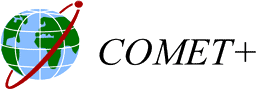 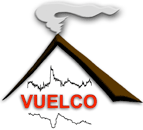 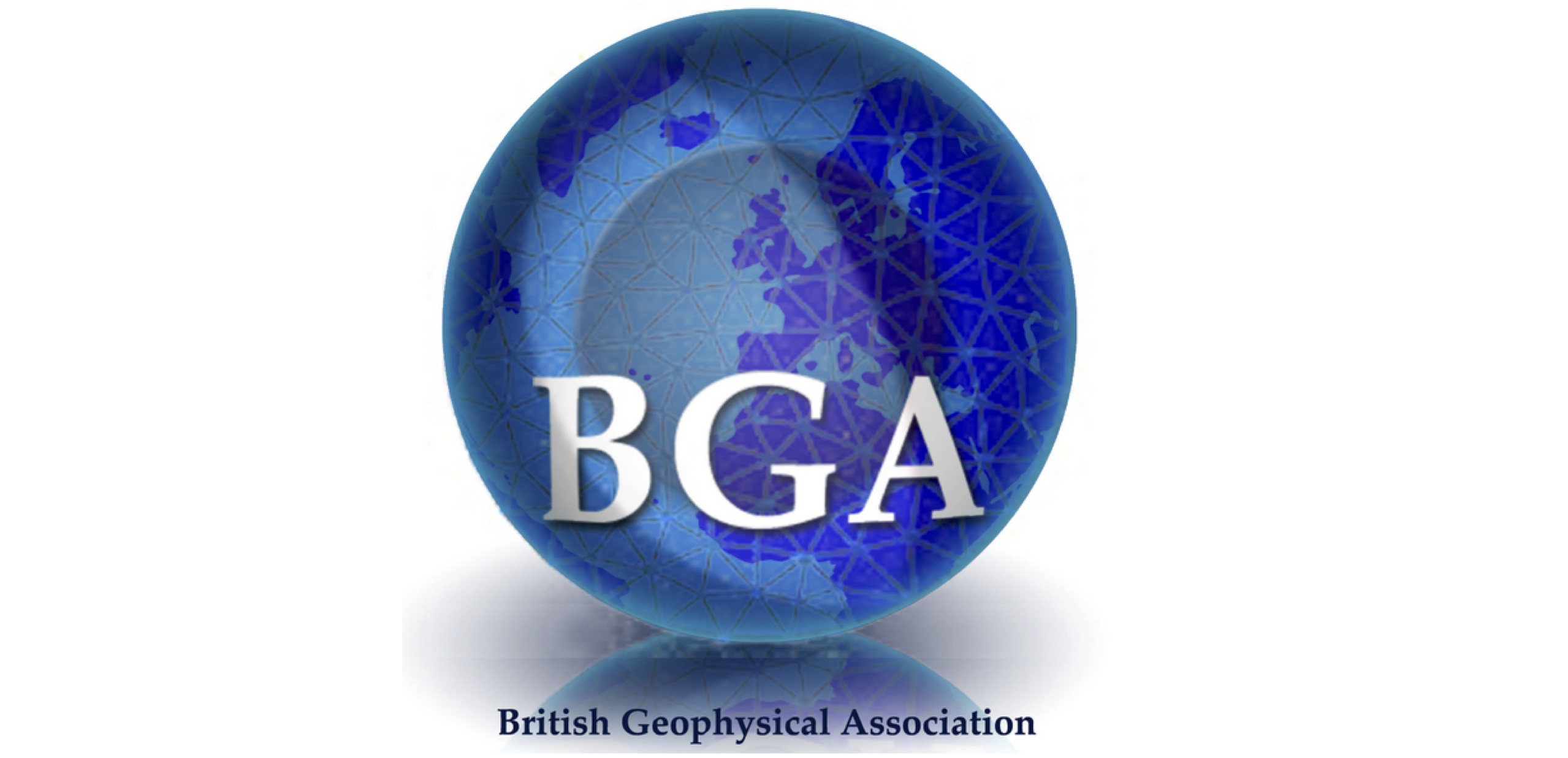 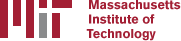 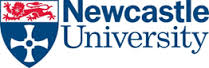 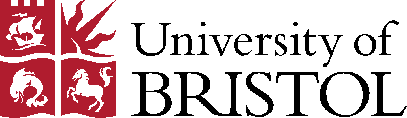 Installation of GAMIT-GLOBK
M. Floyd                             K. Palamartchouk
Massachusetts Institute of Technology              Newcastle University

GAMIT-GLOBK courseUniversity of Bristol, UK12–16 January 2015

Material from R. King, T. Herring, M. Floyd (MIT) and S. McClusky (now ANU)
Sources of prerequisite information
http://web.mit.edu/mfloyd/www/computing/gg/pre/

ftp://guest@chandler.mit.edu/updates/documentation/GAMIT_prerequisites.pdf

http://web.mit.edu/mfloyd/www/computing/mac/gfortran/

http://web.mit.edu/mfloyd/www/computing/mac/gv/
Master installation directory
Master installation directory
Choose a suitable directory for installing the software
Suggested place in home directory, e.g. ~/src/gg, ~/Programs/gg, etc. For example, I install GG version 10.5 in /Users/Mike/Programs/gg/10.5
Alternative may be your /usr/local directory, e.g./usr/local/gg/10.5
Change to this directory for downloading the source code
This will ultimately be the directory that is linked to from your home directory (~/gg)
[Speaker Notes: Ultimately we must distinguish between where GAMIT-GLOBK is *installed* and where we will *process* GPS data using GAMIT-GLOBK.]
Downloading source via FTP
FTP server
chandler.mit.edu
username: guest
password: [changeable]
Use FTP client, such as ftp or ncftp
Alternatively, use internet browser
ftp://guest@chandler.mit.edu
Source code
Change directory to updates/source/
Need at least:
com
gamit
help
kf
libraries
tables
incremental_updates (if any)
Also download install_software
Depending on your processing strategy, may also need to download grids (e.g. ocean-tide loading, atmospheric loading grids, etc.) from ftp://everest.mit.edu/pub/GRIDS
Updates!
Incremental updates are made available approximately every month, so please check
SV-PRN translation tables
Leap seconds
Example: 2015-06-30T23:59:60Z leap second
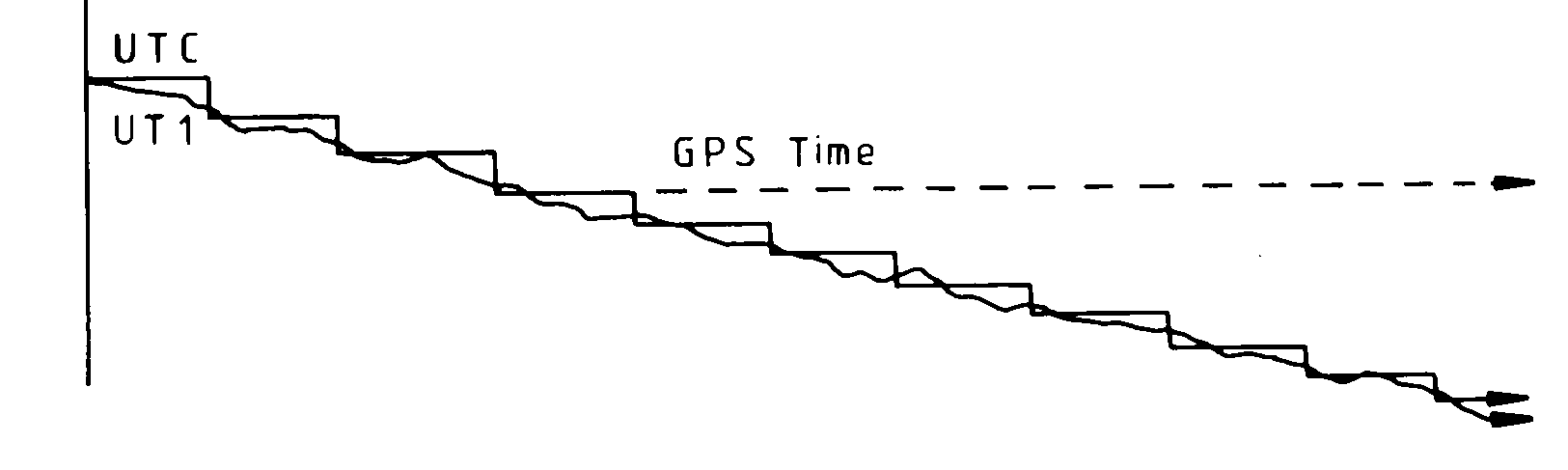 Documentation
Top-level “README” file at ftp://guest@chandler.mit.edu/updates/README
Change directory to updates/documentation/
GAMIT-GLOBK prerequisites in GAMIT_prerequisites.pdf ftp://guest@chandler.mit.edu/updates/documentation/GAMIT_prerequisites.pdf
Introductory GPS material in Intro_GG.pdf ftp://guest@chandler.mit.edu/updates/documentation/Intro_GG.pdf
GAMIT reference manual in GAMIT_Ref.pdf ftp://guest@chandler.mit.edu/updates/documentation/GAMIT_Ref.pdf
GLOBK reference manual in GLOBK_Ref.pdf ftp://guest@chandler.mit.edu/updates/documentation/GLOBK_Ref.pdf
Installing GAMIT-GLOBK etc.
Required tools
Depending on your system, a number of programs may need to be added. One needs:
A Fortran code compiler
A C code compiler
X11 libraries and headers, specifically:
libX11.a, libX11.so, libX11.dylib or libX11.la (depending on your system)
Xlib.h
Linux
Be sure a C-shell (csh and tcsh) is installed (this is not the case by default with Ubuntu, for instance)
X11 libraries and headers may also need to be installed
Mac
Have an Apple ID and download the latest “Command Line Tools for Xcode” (Mac OS X 10.7.3 or later) or “Xcode” (prior to Mac OS X 10.7.3) appropriate to your system from https://developer.apple.com/downloads/index.action
X11 was replaced by XQuartz (http://xquartz.macosforge.org/) for Mac OS X 10.8 (Mountain Lion) and later
Windows (Cygwin)
Devel/make
Math/bc
Shells/tcsh
X11/libX11
Notes on known problems
Very new gfortran releases, especially those with a version number ending in 0 (e.g. 4.9.0), often are buggy and produce compilation problems
If this is the case, try compiling a program using only the ‘-O3’ flag or revert to an older, stable version of gfortran
I currently run gfortran 4.8.2 on my laptop with Mac OS X 10.10 (Yosemite) and 4.7.3 on MIT computers with Ubuntu Linux
Note Ubuntu’s gfortran 4.8 appears to be buggy
Running install_software
From the master installation directory, where the source tar-files and install_software should be copied
Run ./install_software
As you pass through the installation process, please read the questions, e.g.
Searching directories set in libraries/Makefile.config for X11 installationVerified these paths to X11 libs and includesX11LIBPATH:X11INCPATH:Are these paths complete and correct for your system? (y/n)
If they are not correct, say “n” then install_software will search or exit and one can then edit libraries/Makefile.config appropriately
A note here on permissions
A computer may read (“r”), write (“w”) and/or execute (“x”) a directory or file
Each action may be allowed by a user (“u”), group (“g”) or others (“o”)
A computer must follow instructions, called “permissions”, on if it allowed to do any or all of these for any
Any file that you want to run as a program must be made “executable”
chmod a+x <file>
Change moderations (permissions) so executable (“x”) permissions are added to <file> for all (“ugo”)
You may find you need to verify that directories and files are readable, writable and/or executable as necessary throughout your UNIX experience
Potentially necessary edits
libraries/Makefile.config is the main control file for the installation process
Check:
X11LIBPATH (path to libX11)
X11INCPATH (path to Xlib.h)
MAXSIT (max. number of sites to process simultaneously)
MAXSAT (do not change)
MAXATM (max. atmospheric estimates per session)
MAXEPC (max. epochs per session, e.g. 24 hours at 30 s interval = 2880 measurement epochs)
OS block (usually no need to change)
Setting environment variables
sh/bash (e.g. in ~/.bashrc or ~/.profile):
gg=‘/usr/local/gg/10.4’
PATH=“$gg/com:$gg/gamit/bin:$gg/kf/bin:$PATH” && export PATH
HELP_DIR=“$gg/help/” && export HELP_DIR
INSTITUTE=‘MIT’ && export INSTITUTE

csh/tcsh (e.g. in ~/.cshrc):
set gg = ‘/usr/local/gg/10.4’
setenv PATH “$gg/com:$gg/gamit/bin:$gg/kf/bin:$PATH”
setenv HELP_DIR “$gg/help/”
setenv INSTITUTE ‘MIT’
[Speaker Notes: Here, “/usr/local/gg/10.4” should be replaced with your own master installation directory path, i.e. wherever you installed GAMIT-GLOBK.]
Additional software
Generic Mapping Tools (GMT)(http://gmt.soest.hawaii.edu/)
Required for plotting scripts to work
Download and run install_gmt.sh and follow prompts
Tom’s GGMatlab tools (http://www-gpsg.mit.edu/~tah/GGMatlab/)
tsview
velview
GMT
Install netCDF (http://www.unidata.ucar.edu/downloads/netcdf/current) first:
If unable to install via, e.g. Ubuntu Software Manager then…
Download latest source code to suitable directory (e.g. ~/src)
wget http://www.unidata.ucar.edu/downloads/netcdf/ftp/netcdf-4.3.0.tar.gz
Expand tar-file
tar xvfz netcdf-4.3.0.tar.gz
Change directory and configure without netcdf-4 support (unless you have required HDF5 and zlib installed) and install in /usr/local
cd netcdf-4.3.0
./configure --disable-netcdf-4
Run the usual make sequence to install in /usr/local (configure’s default)
make
make check
sudo make install
GMT
Download and execute install_gmt.sh(http://gmt.soest.hawaii.edu/gmt/install_gmt.sh)
Answer the questions appropriately (most defaults settings are adequate) 
Default configuration installs netCDF in /usr/local/lib, /usr/local/include, etc. (previous slide)
Suggested installation directory for GMT is /usr/local/GMTX.Y.Z (where X.Y.Z is currently 4.5.9)
Be sure to follow the instructions regarding setting environment variables (PATH, MANPATH)
Processing directories
Processing directory
The processing directory will not have the same structure as the master installation directory
Choose a different location, do not process in your master installation directory
We will, however, be copying or linking to the master installation tables (soft link or “shortcut” ~/gg/tables)
Example continuous GPS structure
Project level
Year level
Day level
[Speaker Notes: A top-level directory defines the general “experiment”. At the first level below this, each year of cGPS data has its own directory. In each of these directories is the familiar processing structure containing (once processed) 365 or 366 day directories with the processes results as well as the associated data and tables directories.]
Example survey GPS structure
Project level
Survey level
Day level
[Speaker Notes: Similar to the cGPS structure, a top-level directory defines the general “experiment”. Here, Northern California surveys. At the first level below this, each survey data has its own directory, which I prefer to name by the year and month of the survey, with a descriptive name appending if necessary. In each of these directories is the familiar processing structure containing (once processed) the directories for the days of the survey with the processes results as well as the associated data and tables directories. “gsoln” here will act to combine the survey into one H-file before it is included in the velocity solution in “vsoln” at the same level as the individual surveys.]